Democracy
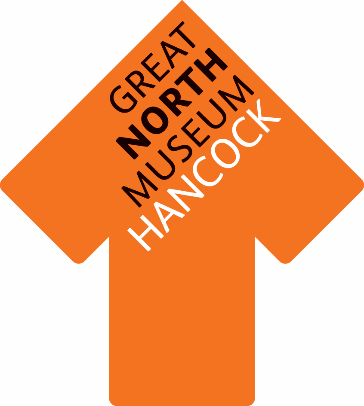 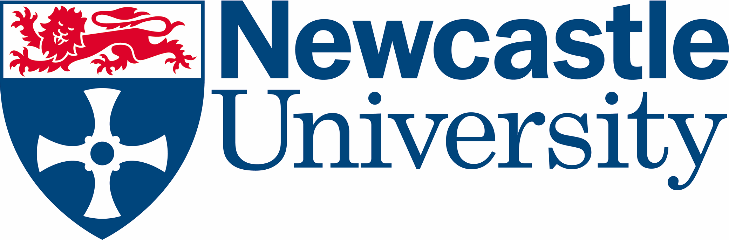 kratia = rule
demos = people
democracy = people’s rule
“Our constitution is called a democracy because power is in the hands not of a minority but of the whole people.”
Thucydides 2.37
Houses of Parliament – representative democracy
Citizen Assembly – direct democracy
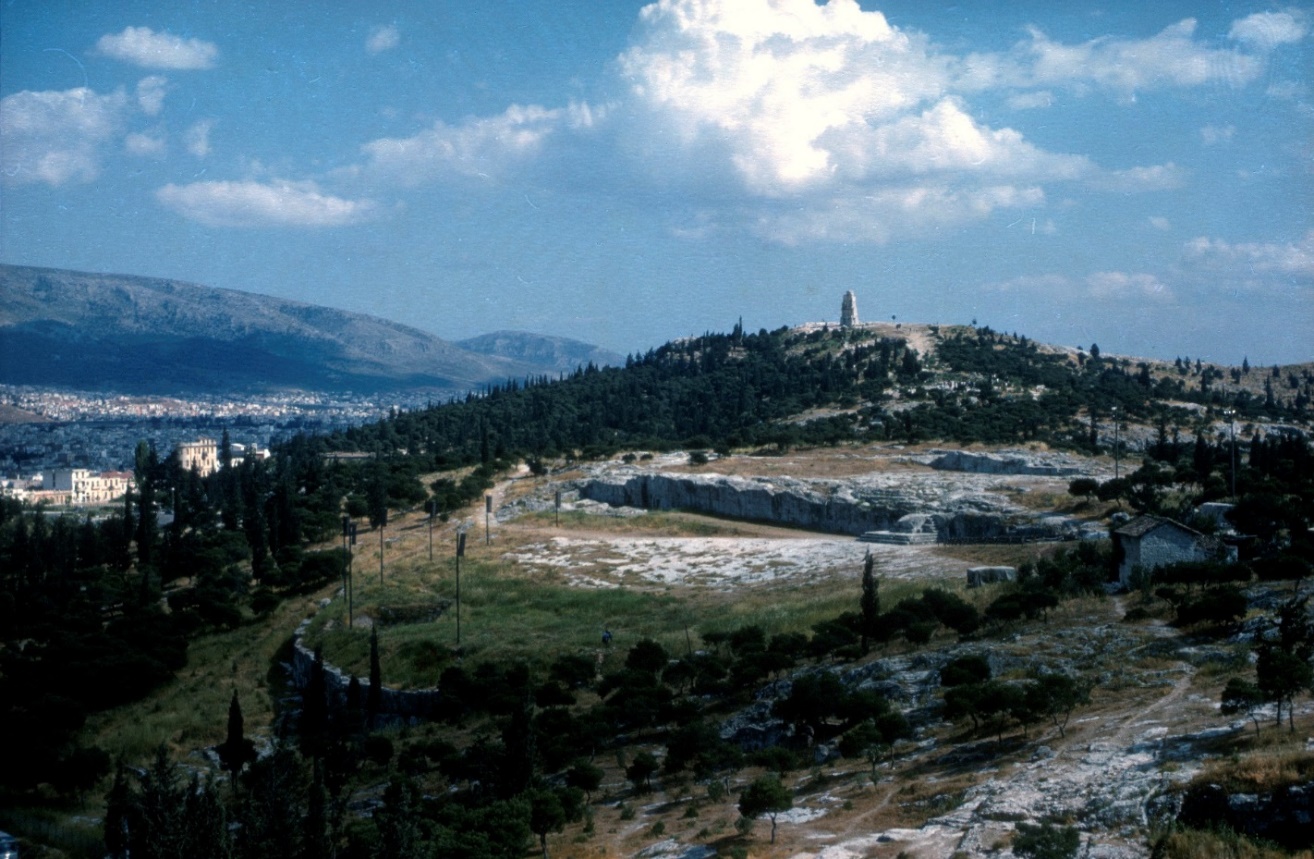 Who could vote in ancient Athens?
Foreigners
Slaves
Men
Women
?
?
?
?
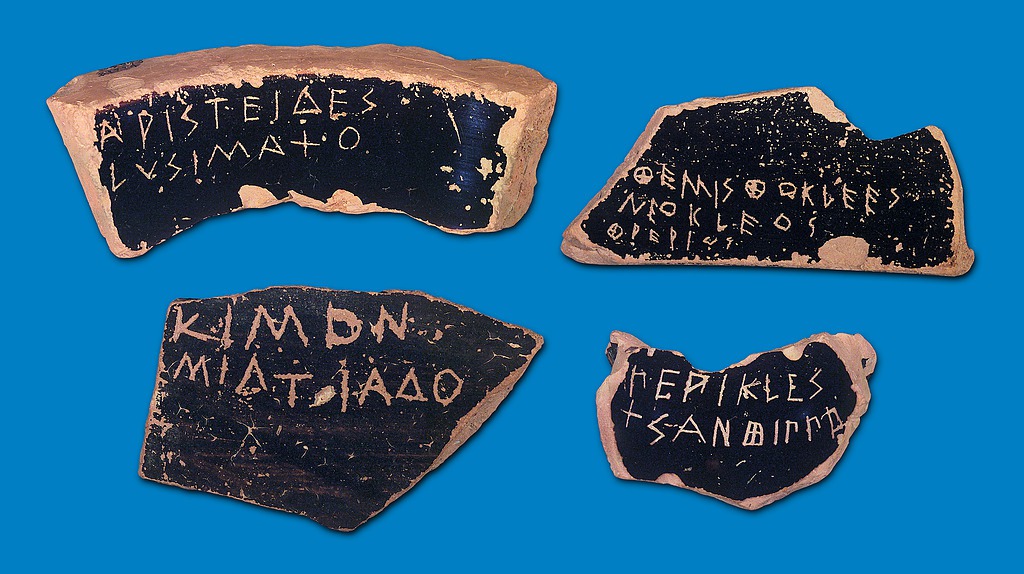 Lots of ostraka (or a single ‘ostrakon’)
The Pnyx
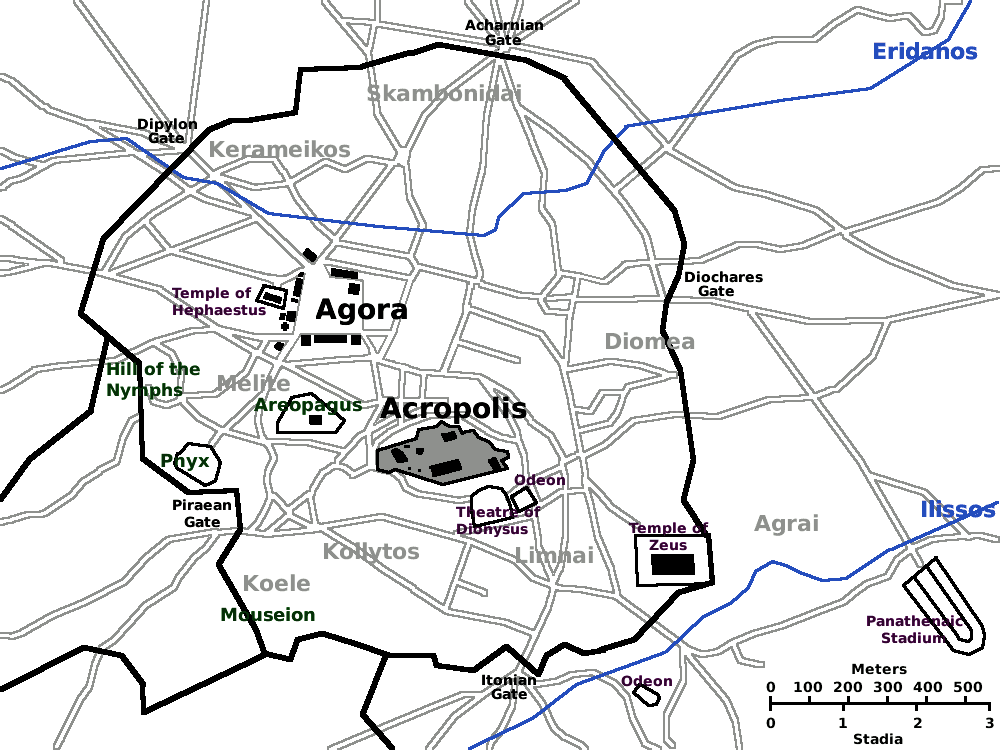 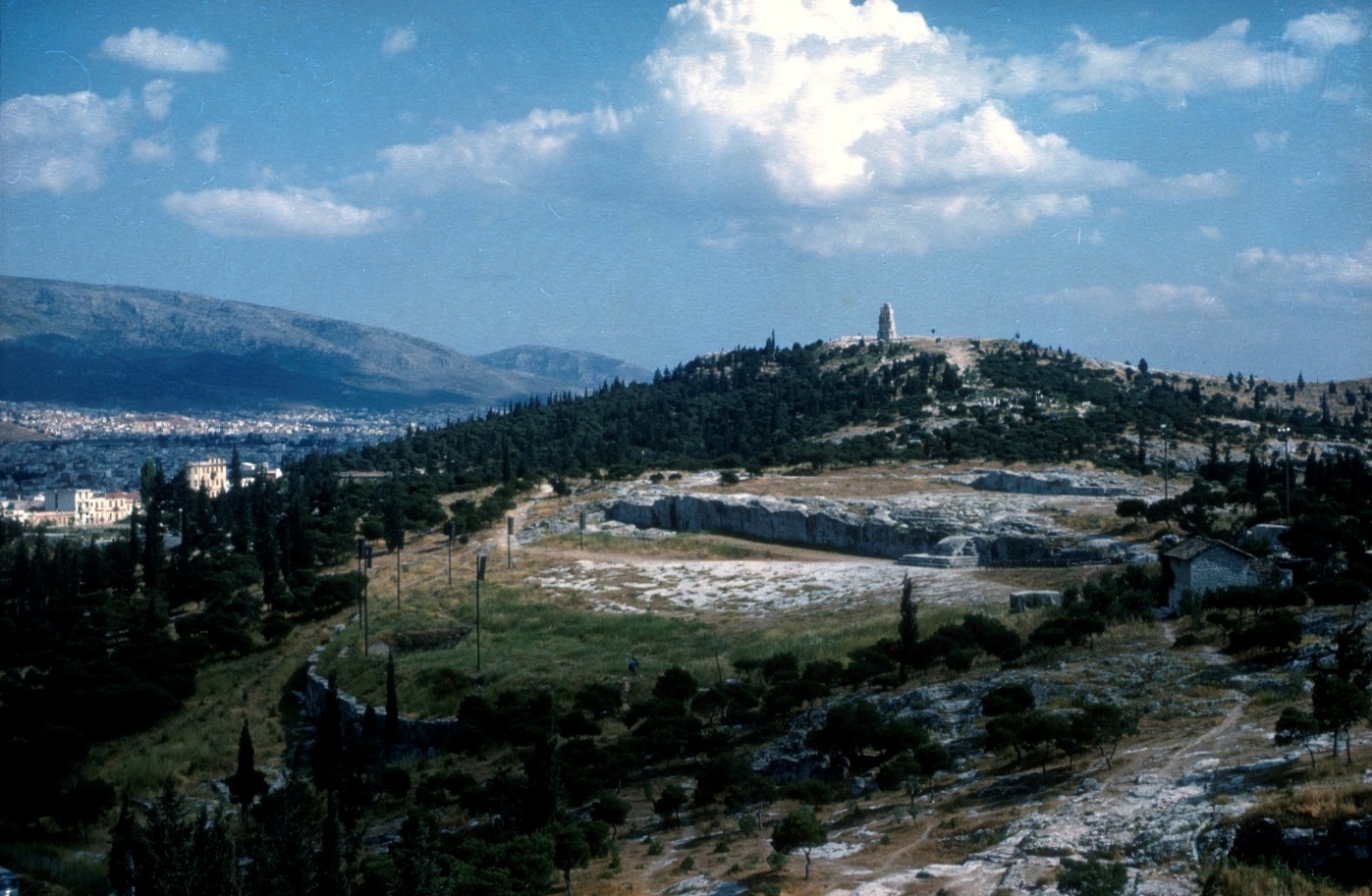 The Bema
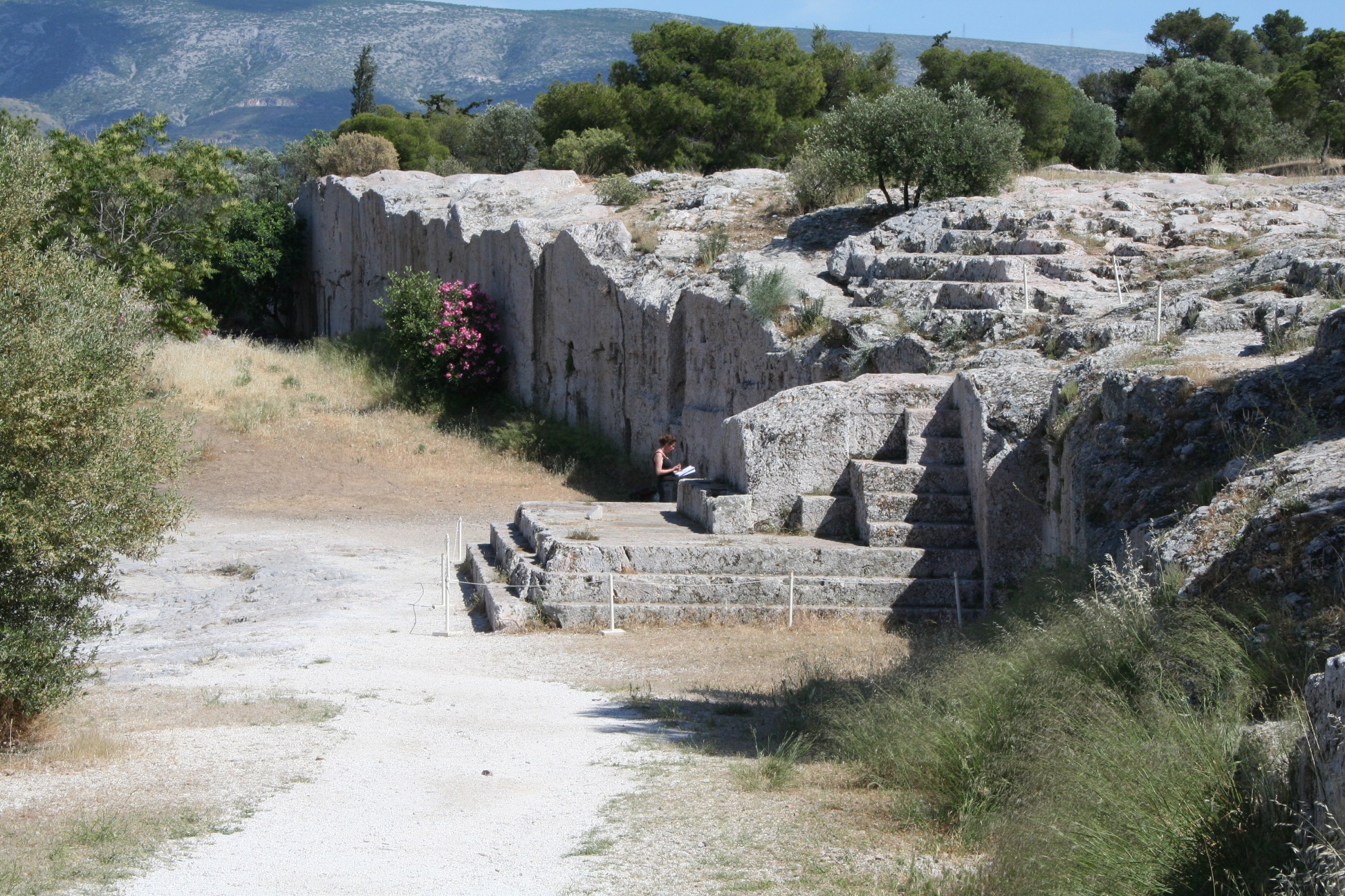 Law Court
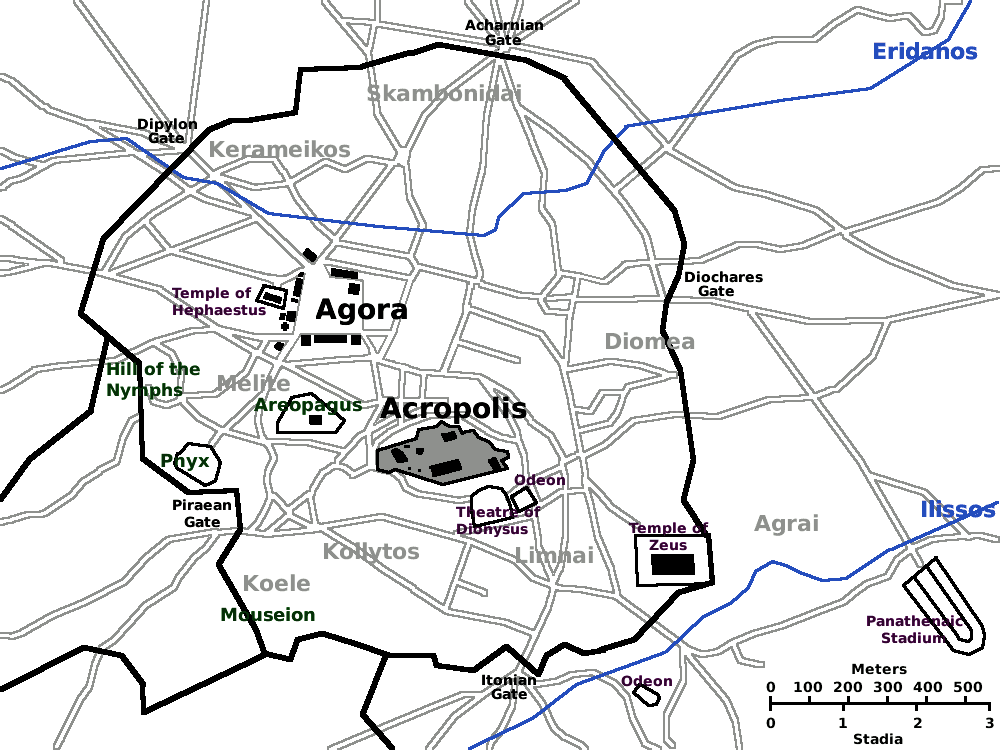 Reconstruction of a Law Court in the Agora (Market-Place)
Allotment Machine Reconstruction
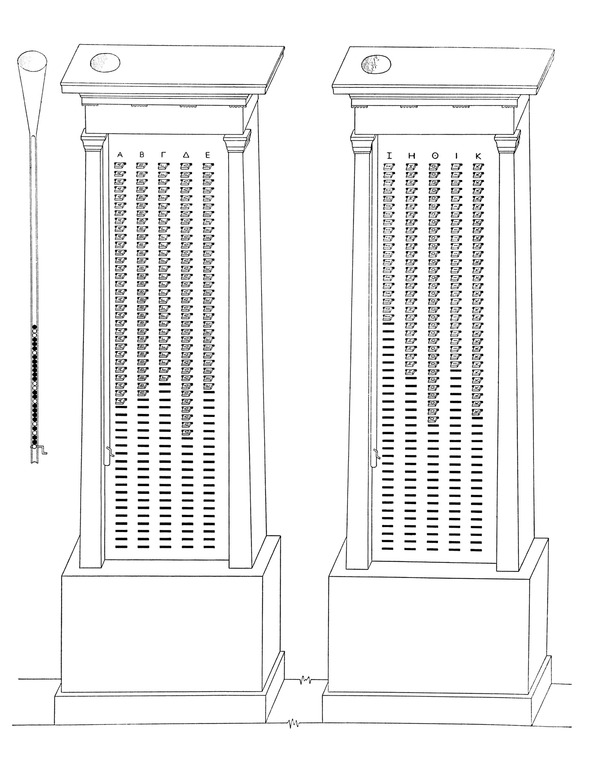 Part of an Ancient Allotment Machine
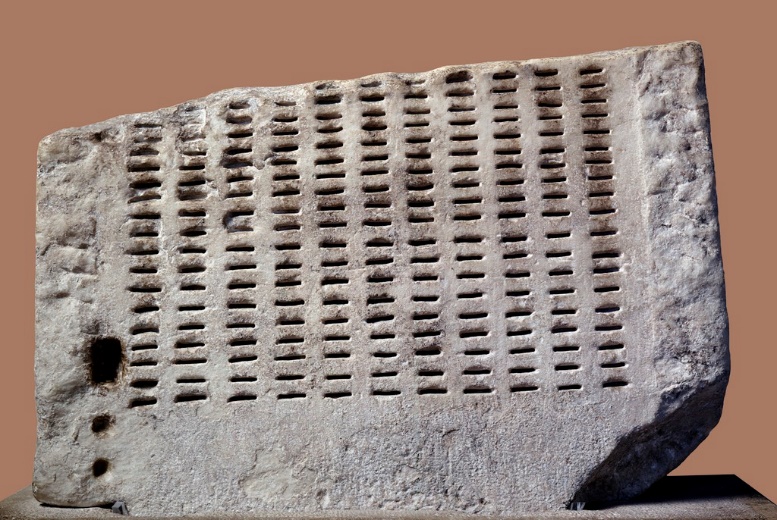 Pinakion
Ballots
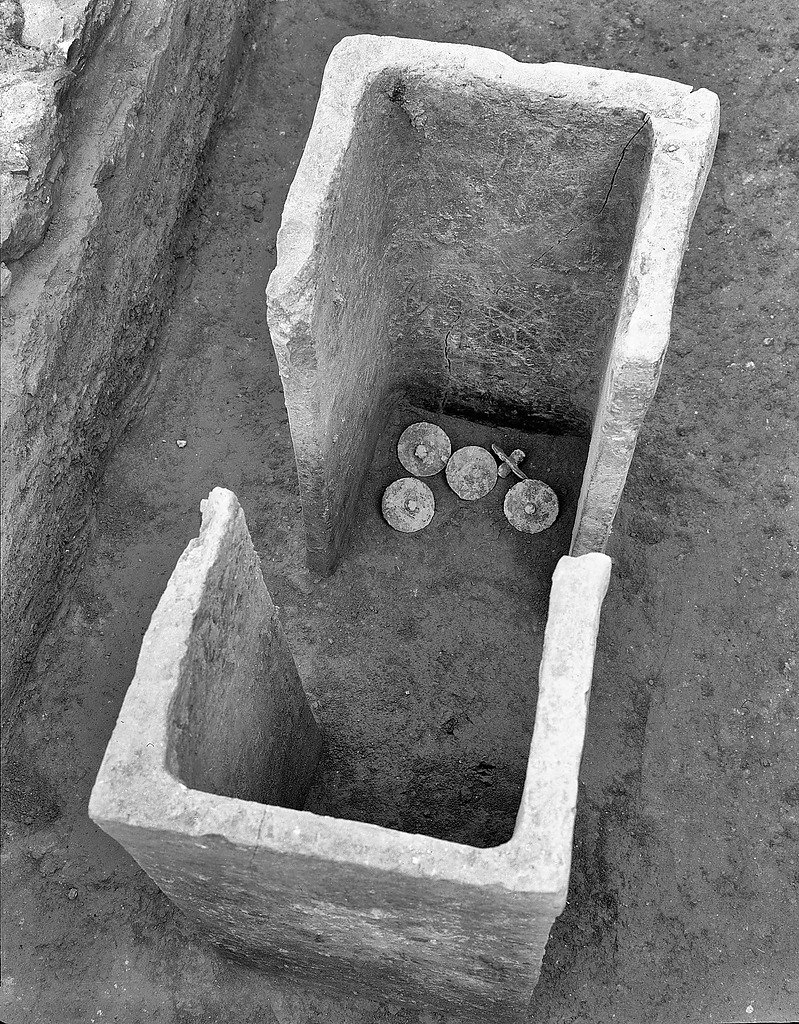 Ballot Box
Socrates
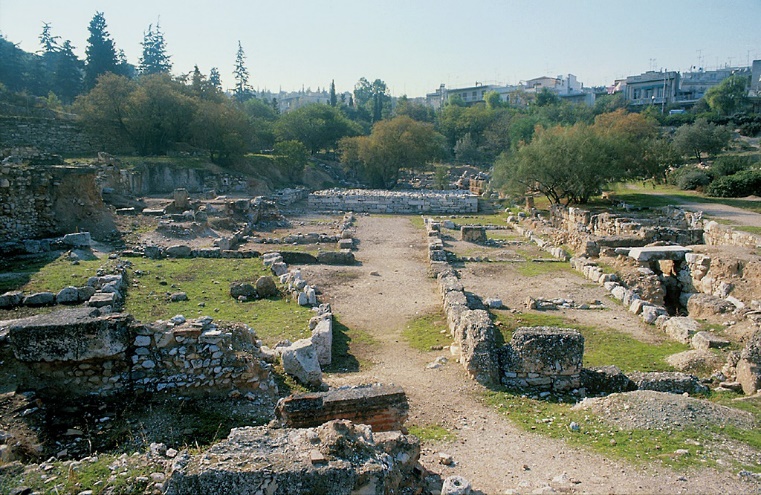 The State Prison
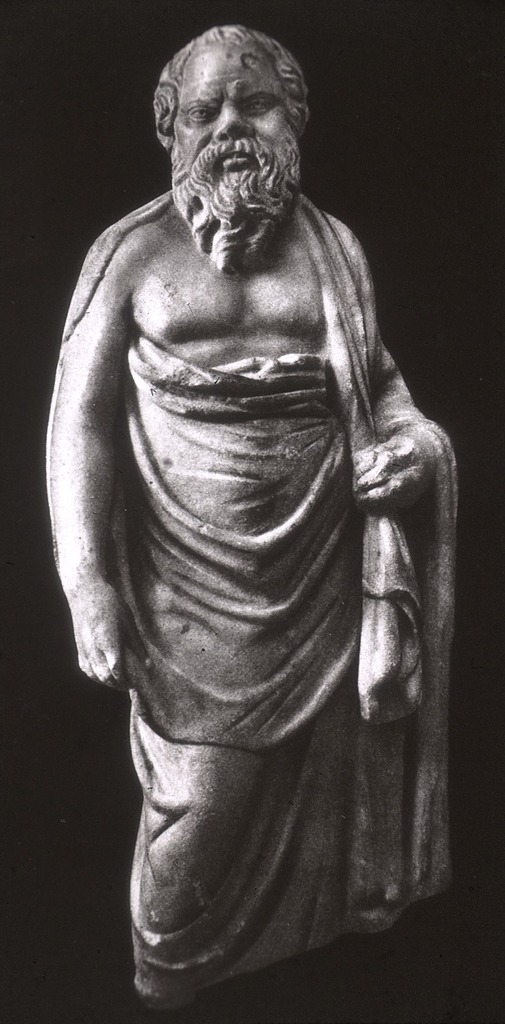 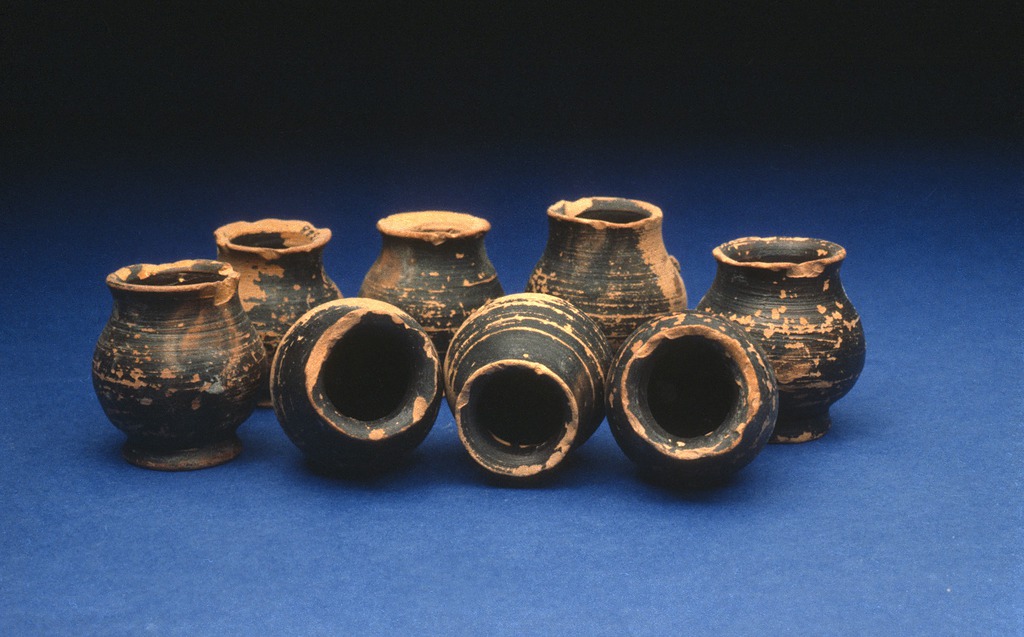 Medicine Bottles from the State Prison